Betegségek
Bevezető
Tények
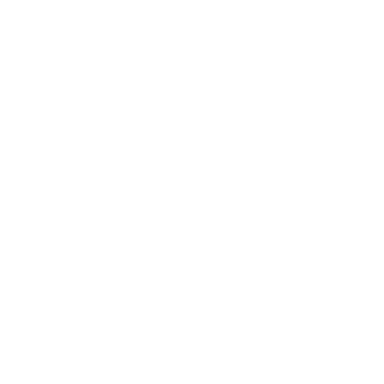 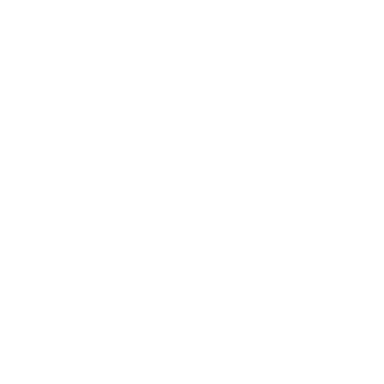 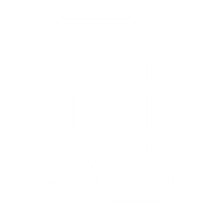 Hippokratész
Statisztika
Táplálkozás
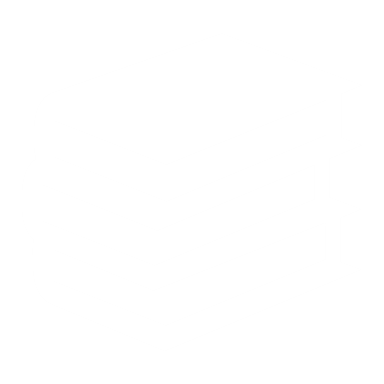 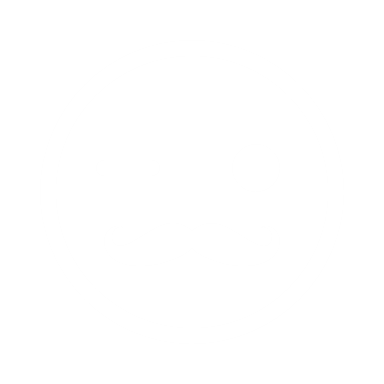 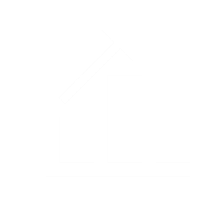 Mikor melyik?
Ok-okozat
Tények, statisztika
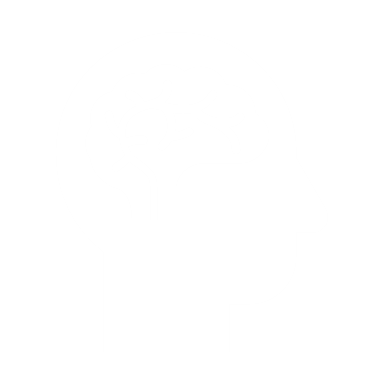 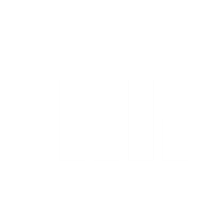 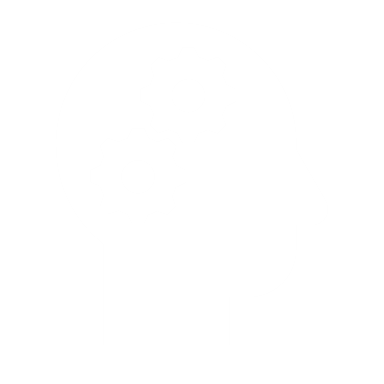 Ételintolerancia
Tünetek
Ételallergia
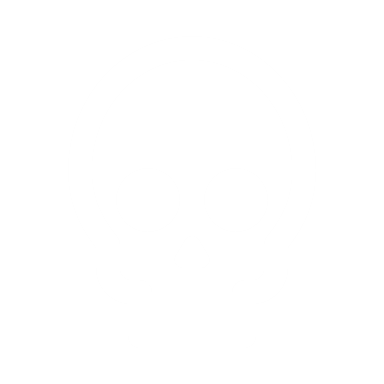 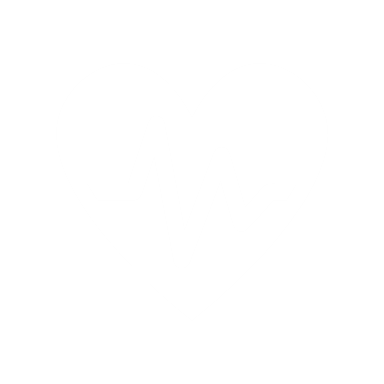 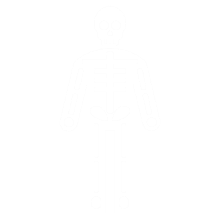 Keresztreakciók
Miért alakul ki?
Ételek
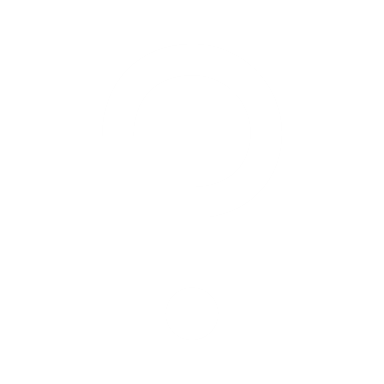 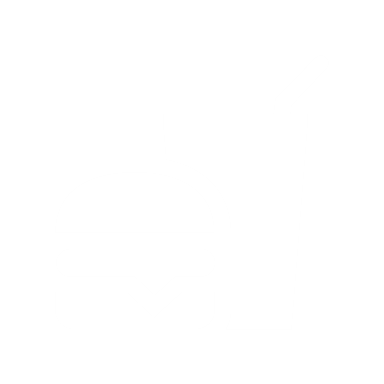 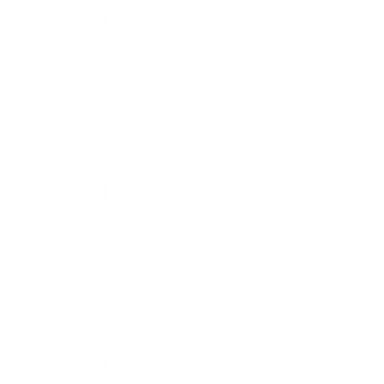 Kommunikáció
Étkezés
Következmények
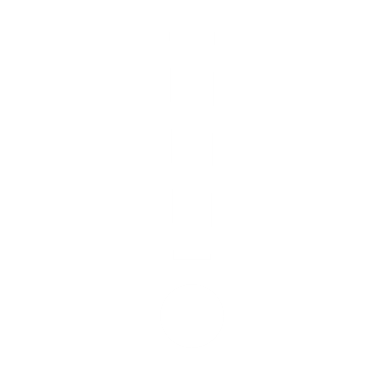 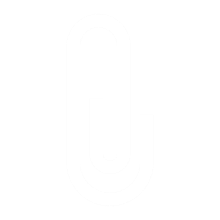 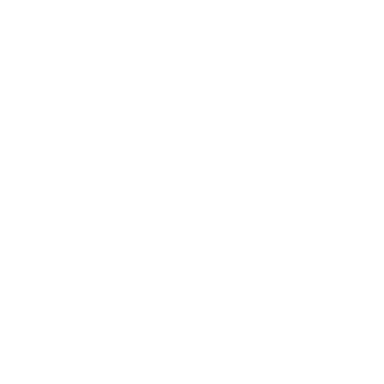 Vizsgálat menete
Kórképek-következmények
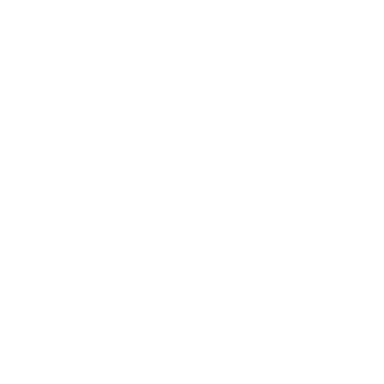 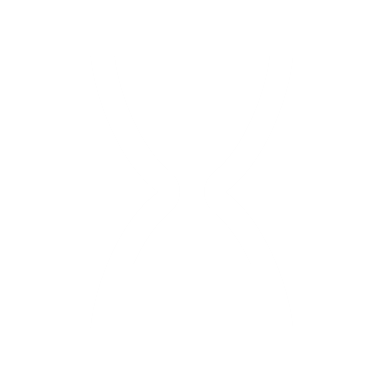 Szolgáltatások
Vizsgálat helyszíne
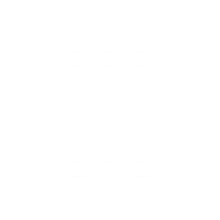 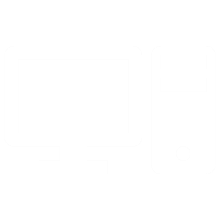 Ételintolerancia-az új népbetegség? Varga Anita Nyíregyháza, 2022.11.24.
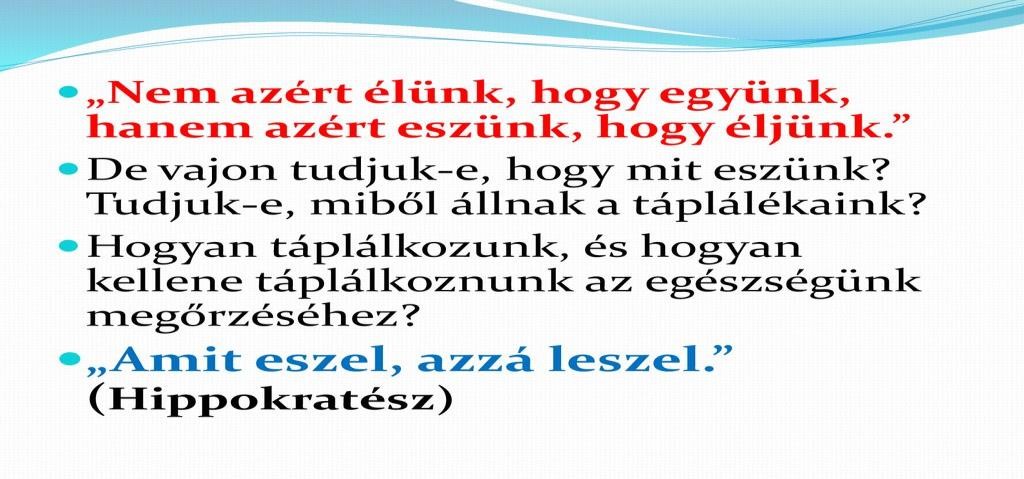 A fenti kérdések feszegetése többek között saját és környezetem érintettség miatt jött létre, melyet szeretnék megosztani a jelenlévőkkel, akik kicsit is igényesek magukra, akik szeretnek egészségesen           étkezni, szeretik megválogatni, hogy honnan, milyen termesztésből választanak alapvető élelmiszereket és nem utolsósorban azokkal is, akiknek fontos a felnövekvő generáció egészsége…
Tények…
- Napjainkban egyre inkább beigazolódni látszik e mondás valóság tartalma, hiszen a civilizáció fejlődésével sajnos nem az a tapasztalat, hogy csökkent volna a vezető halálokként ismert betegségek miatt elhunytak száma illetve az újonnan diagnosztizált betegek száma.
- Több krónikus betegség is jóval az európai átlag felett érinti a magyar lakosságot, ilyen például a magas vérnyomás és a cukorbetegség,  amelyek az emberek mintegy  harmadát veszélyeztetik. 
- Gyakoriak a felnőtt lakosság körében az olyan kockázati tényezők, melyek az ilyen krónikus betegségek kialakulásában szerepet játszanak. Ezek a népbetegségek, illetve a súlyosabb állapotok egészségesebb életmóddal és rendszeres orvosi konzultációval sok esetben megelőzhetőek lennének.
A leggyakoribb előforduló betegségek Magyarországon:
- allergia,
- daganatos megbetegedések,
- szív és érrendszeri betegségek,
- cukorbetegség,
- csontritkulás,
- étkezési zavarok,
- depresszió,
- stressz,
- alvászavar,
- szenvedélybetegségek és az
- ételintolerancia.
A táplálékod legyen az orvosságod, és az orvosságod a táplálékod legyen!
Az ételintolerancia rövid története:
Az ételekre való érzékenység nem egy új kórkép, bár a mai modern orvostudomány látószögébe az elmúlt, 20-30 évben vált ismertté.
Ennek az oka az étel érzékenyek számának növekedése és a diagnosztikus technika fejlődése.
Sokszor vannak kellemetlenséget okozó panaszaink, melynek megszüntetésére nem fordítunk kellő figyelmet, hiszen nem gondolunk arra, hogy a háttérben komoly, de viszonylag könnyen orvosolható kórkép áll.
Hippokratész
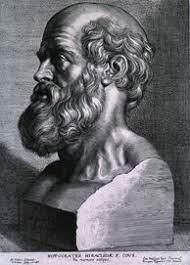 Hippokratész már az ő idejében külön feljegyzéseket készített arról, hogy egyes ételek elfogyasztása különböző tünetek megjelenését okozta.
Például nála a sajt elfogyasztása fejfájást, míg III. Richard angol királynál bőrkiütések jelentkeztek, ha szamócát fogyasztott.
A 15. században mindezeket boszorkányságnak tekintették.

Ma már tudjuk, hogy a kórképet a szervezet fokozott immunreakciója váltja ki.
21. század küszöbén…
Napjaink és az ételintolerancia…
Statisztikai adatok szerint az alapellátás keretein belül jelentkező betegek 25%-nál emésztőrendszeri panaszok vannak jelen, melynek hátterében az esetek 90%-ban ételérzékenység áll.
Becslések szerint a felnőtt lakosság kb. 20-30%-át érinti, de nem tudhatunk biztos számokat, mivel sokan nem fordulnak orvoshoz, inkább megtanulnak együtt élni vele. Meg kell, hogy említsük a gyermekeket is, hiszen náluk is gyakori az előfordulás.
Sajnos még nagyon sokan nem veszik komolyan az ételintoleranciát. Hosszú, elhúzódó panaszok jellemzik, mivel szervezetünk napi szinten ki van téve az okozó ételnek. 

Ilyen tünetek például: fejfájás, migrén, orrfolyás, hangulati problémák, koncentrációs zavarok, puffadás, hasmenés, székrekedés, bőrproblémák stb.
Ok-okozat…
Az ételintolerancia számának növekedése párhuzamosan emelkedést mutat a feldolgozott élelmiszerek, adalékanyagok és tartósítókat tartalmazó ételek fogyasztásával, a különböző vegyszereket, hormonokat stb… tartalmazó tusfürdők, samponok, amelyeket mindennapi alkalmazásával. A nyálkahártya mellet a bőr is egy kiváló felszívódási terület.
Nem véletlenül jelentek meg a különböző gyógyszerek is, amelyeket tapaszok, krémek formájában forgalmaznak.
Fontos megemlíteni még, mint kockázati tényezőt a stressz, rendszertelen étkezés, gyógyszer, alkoholfogyasztás és az öröklött hajlamot is.
Tények:
- 40 000 ételintolerancia vizsgálatból 88% pozitív volt.
- Ha csak a 3 feletti intoleráns élelmiszerekkel rendelkezőket vesszük figyelembe, akkor a vizsgálatok 60%-a mondható olyannak, aminek már tartós fennállás esetén, egészségügyi következményei lehetnek.
- A CDC adatai alapján 10 év alatt az allergiás gyermekek száma 18%-kal emelkedett. Ezt önmagában nem lehet a genetikára fogni, ehhez környezeti-külső behatásokra van szükség, amelyek epigenetikai változásokkal érzékenyítik a szervezetet, változásokat előidézve a mikrobiomban. A lakosság 45%-a küzd ételintoleranciával, míg mások szerint legalább 80%-nak  van bizonyos ételekkel szembeni kóros immun reakciójuk.
Mikor beszélünk élelintoleranciáról?
Ételallergia

IgE típusú ellenanyag termelődés jellemzi.

Hisztamin felszabadulással jár, azonnali tüneteket okoz. Drasztikus tüneteket okoz.

Halálos is lehet, élethosszig tart.

Pozitív bőrteszt jellemzi, előfordulása ritkább.

Kis mennyiség elfogyasztása is allergiás reakciót okoz.
Ételintolerancia

IgE típusú ellenanyag termelődés jellemzi.

Nem okoz azonnali tüneteket, de jelentősen ronthatja az életminőséget. 

Nem okoz életveszélyes tüneteket. A kiváltó ételek elhagyásával a folyamat visszafordítható.

Negatív bőrteszt jellemzi, előfordulása gyakoribb.

Folyamatos fogyasztása során okoz panaszokat.
Ételallergia
Egy adott ételnek kitett szervezetben kialakult specifikus immunválasz, amelyet egy elfogyasztott étel antigénje okoz. Ebben az esetben IGE típusú ellenanyag termelődik, mely hisztamin felszabadulással jár, azonnali, drasztikus tüneteket okozva, akár végzetes is lehet.
Ételintolerancia
Ételekkel való hiperszenzitivitás, azaz, amikor bizonyos ételek, vagy összetevők adásakor adverz reakciókat váltanak ki.
Az ételintolerancia nem jár életet veszélyeztető állapottal, de hosszútávon jelentős életminőség romlást idéz elő, illetve különböző degeneratív betegségekhez vezethet.
Az ételintolerancia során igg típusú ellenanyagok termelődnek, melyek lerakódnak a szövetekben, ott sérüléseket okoznak, gyulladást produkálnak, illetve kemokinek felszabadulását idézik elő.
Ez a test bármely részén előfordulhat, pl. belekben, ibs-t (irritábilis bélszindróma) okozva, ízületekben - gyulladást és fájdalmat kiváltva, a fejben ahol migrén léphet fel.
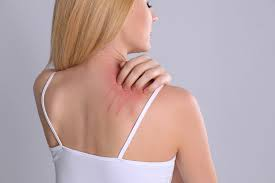 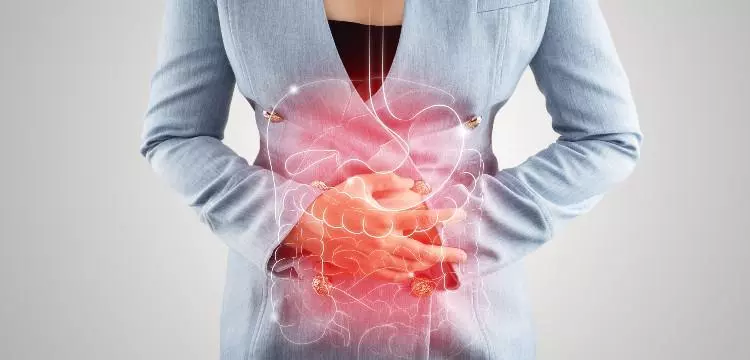 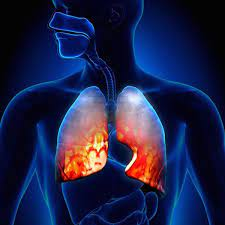 Milyen tünetek esetén gondolhatunk ételintoleranciára?
- gyomorégés,
- has puffadás,
- székletproblémák, hasi fájdalmak,
- gyakori hurutos megbetegedések, orrfolyás,  melléküreg gyulladások,
- migrén, fejfájás,
- ízületi, izomfájdalmak, ízületi gyulladás,
- neurológiai problémák,
- bőrgyógyászati tünetek, pl. bőrviszketés kiütés, száraz, ekcémás bőr, hajhullás,
- hormonális problémák, menstruációs zavarok,
- koncentrációs zavarok, figyelemzavar, tanulási nehézség,
- alvászavar, hangulati ingadozások, depresszió.
Mikor alakul ki ételintolerancia?
- szervezetünk telítődik méreganyagokkal,
- nem változatos étrend, ugyanazon élelmiszerekkel terheljük a szervezetünket,
- nem rágjuk meg megfelelően az ételt,
- gyakori emésztő enzim hiányok, 
- bélflóra összetételének, eltolódása, dysbiosis,
- a mai ételfogyasztásunk drasztikusan eltér a pár ezer évvel fogyasztott élelmiszerektől,
- táplálkozási alapanyagok megváltozása, nem természetes alapanyagokat használunk,
- nem friss, kész ételeket fogyasztunk, inkább a félkész termékeket részesítjük előnyben, ami tele van ízfokozókkal, színezékkel...stb. 
- különböző növényvédő szerek használata, pl.: glifozát, amely már önmagában  pl. A DAO szintet is jelentősen csökkent, melynek fontos szerepe van a hisztamin intolerancia kérdésében,
- túlzott gyógyszerfogyasztás,
- gyenge bélimmunitás,
- fokozott életritmus, stressz hatások,
- nyomelemek, vitaminok hiánya,
- különböző bélrendszeri fertőzések,
Akár még gyermekkorban elszenvedett traumák után is kialakulhat!
Leggyakoribb ételintoleranciát okozó ételek:
- tehéntej,
- tojás,
- olajos magvak,
- búza, 
- glutén,
- élesztő.

Ma már tudjuk, hogy ezek az okozati tényezők illetve maga az ételintolerancia nem csak  fizikai, hanem mentális állapotunkra is behatással vannak...
Ételintolerancia-keresztreakciók
Többször előfordul olyan eset, amikor egy páciens azt állítja, hogy ő nem fogyaszt egy adott élelmiszert mégis a FOODTEST elvégzése során pozitív eredményt produkál.
Amennyiben az étrend ellenőrzésekor nem találunk rejtett forrást, akkor ezt a jelenséget a keresztreakciónak tudjuk be.
Keresztreakció akkor szokott keletkezni, ha az antitest nemcsak az ételfehérjét ismeri fel, ami ellen termelődött, hanem teljesen más, de nagyon hasonló antigént is.
Ez azért lehet, mert néhány étel, pollen, bár nincsenek közvetlen rokonságban egymással, de mégis hasonló fehérje szerkezettel rendelkeznek.
Ilyen például a poratkában előforduló tropomyosin nevű fehérje, amely megtalálható a tenger gyümölcseiben is.
Napjainkban olyan ételeket gyártanak, amelyeket ha elfogyasztunk, az immunrendszerünk ellenségként ismer fel.
Ennek eredményeképpen:
- Megszűnik az egészséges emésztés folyamata, bélgyulladások alakulnak ki, felszívódási zavarok, ennek következtében hiányállapotok lépnek fel (vitaminok, nyomelemek, stb.).
- Károsodik az immunrendszerünk,
- Krónikus gyulladások alakulnak ki test szerte, megalapozva a krónikus betegségek kialakulásának.
- Nagyon sok esetben autóimmunitás alakul ki, mely napjainkban már járványszerűen terjed.
Autoimmun kórképek esetében akkor is indokolt lehet a glutén, tej, tojás és cukor kiiktatása, ha nincs bizonyítva az ételintolerancia.
Kommunikáció a bélrendszer és az idegrendszer között
Mivel ma már köztudott és bizonyított tény, hogy a bélrendszerünk kommunikál az idegrendszerünkkel, emiatt igen komoly neurológiai tünetek alakulhatnak ki, amely előbb vagy utóbb melegágya az SM, parkinson, vagy akár az alzheimer kór kialakulásának.
De beszélhetek itt az autizmus, adhd, add és különböző pszichés és neurológiai állapotokról egyaránt.
Táplálkozás
Gluténmentes táplálkozással egyébként még változatosabbá tehető a mindennapi étkezés, hiszen olyan alapanyagokat használunk, mint pl. A köles, quinoa, amaránt stb., Amiket egyébként nem biztos, hogy fogyasztanánk.
Igen nagy probléma az, ha pl. Egy gyermek a napi étkezését nézve reggelire szendvicset, délben pizzát, uzsonnára kakaós csigát fogyaszt. 
Nagyon fontos lenne a szezonális zöldségek, gyümölcsök fogyasztása, mind a gyermekek, mind a felnőttek esetében!
Télen fontos a melegítő ételek fogyasztása, míg nyáron inkább a hűsítő ételek fogyasztását részesítsük előnyben!

Mindezeket még szövevényesebbé teszi az esetlegesen fennálló krónikus vírusfertőzések jelenléte, pl. EBV, CMV, HSV. amelyek plusz terhelést adva a szervezetnek. Kereszt reagálnak a gluténnal és még rosszabb állapotot idézhetnek elő. Ha van egy jól működő immunrendszerünk, akkor nem feltétlenül okoznak panaszokat, de ha nem rendelkezünk ezzel, akkor létrejönnek a fentiekben felsorolt állapotok.
Érdekességképpen:
- egy mai újszülött gyermek köldökzsinór véréből kb. 280 fajta kemikáliát lehet kimutatni, az édesanya véréből 450-nél többet.
Hogyan vizsgáljuk az ételintoleranciát?
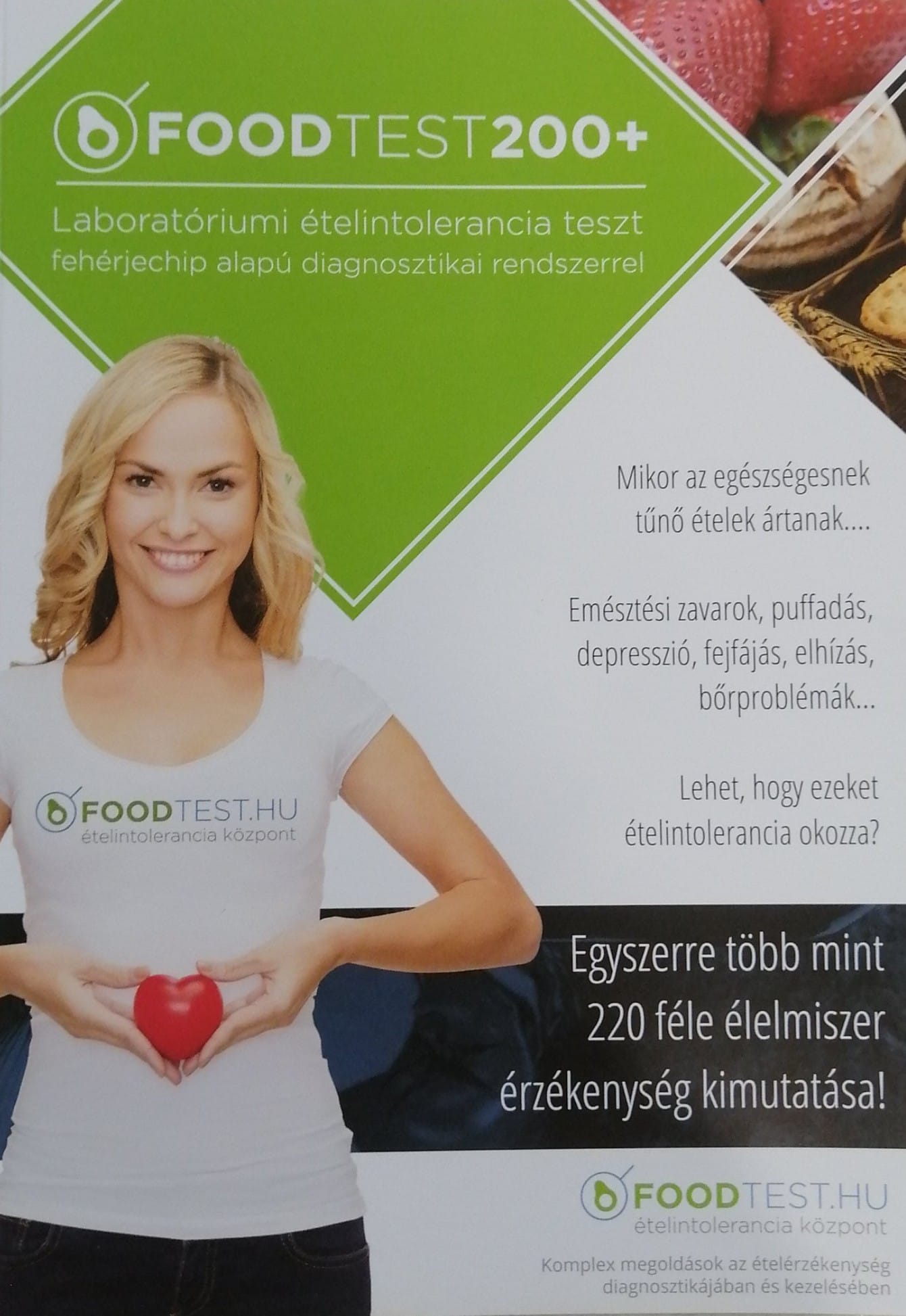 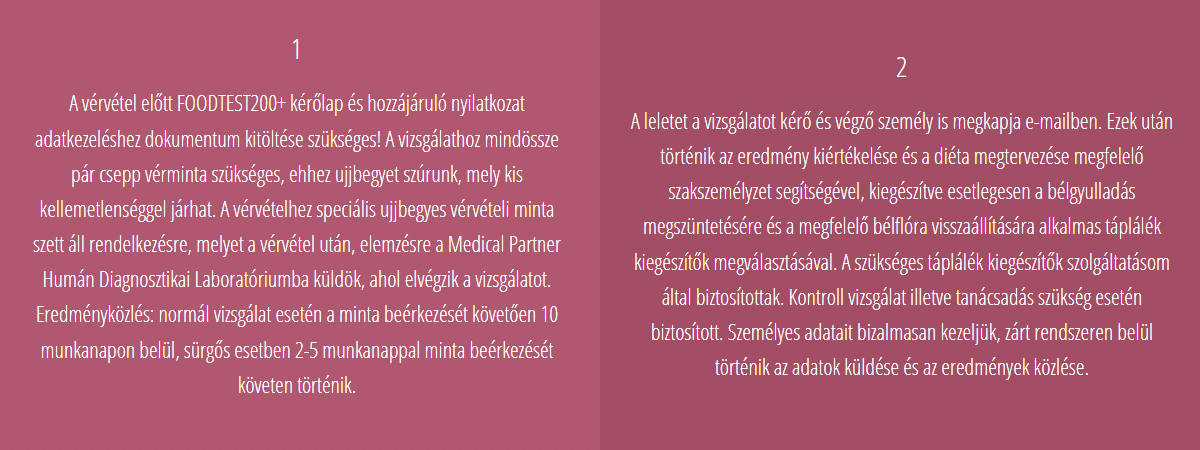 Táplálkozás- különböző kórképek kapcsolata
A táplálkozás jelentős hatással van a betegségek lefolyására.
Nagyon fontos az étkezés – székletürítés –tünetek megjelenése közötti kapcsolat jelentősége, étkezési napló vezetése.
Egyetlen bűnözés az immunrendszert oly mértékben aktiválja, hogy annak az aktív periódusból való visszarendezése eltarthat 3-4 hónapig is. Ha egyszer valaki étel intoleráns lesz, nem szerencsés a későbbiekben sem fogyasztani a kiváltó ételeket, mert ugyanúgy vissza fognak térni a tünetek, ha nem is azonnal, mint az allergiánál. Itt ugyanis be kell induljon, az ún. másodlagos immunmechanizmusnak, ami időt vesz igénybe. Az immunrendszerünk, ami ellen már egyszer antitestet termelt, az az életünk folyamán végig gyártani fogja, ami előbb vagy utóbb autoimmun betegségek kialakulásához vezethet.
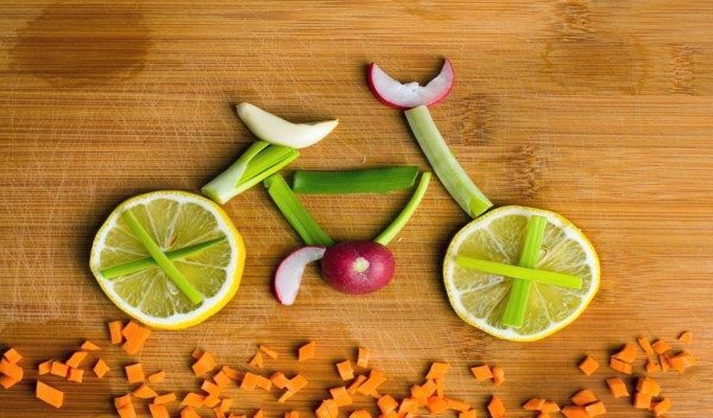 Hol tudom elvégeztetni a FOODTEST200+ vizsgálatot?
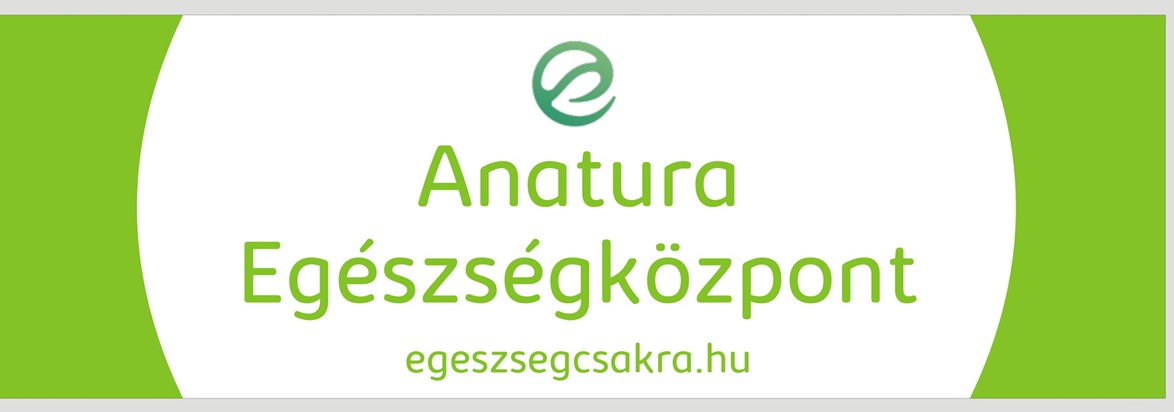 Nyíregyháza, Ér utca 12. Sz. 
Bejelentkezés: + 36 20 532 0384 telefonos elérhetőségen.
Szolgáltatásaink:
Safe Laser kezelések
EMOST Saját Jel terápiás kezelés
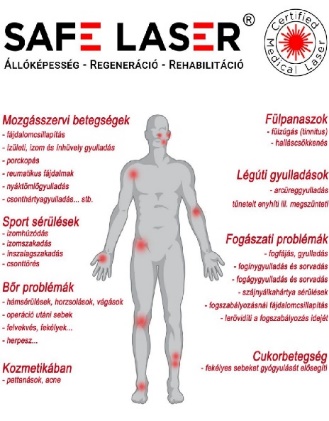 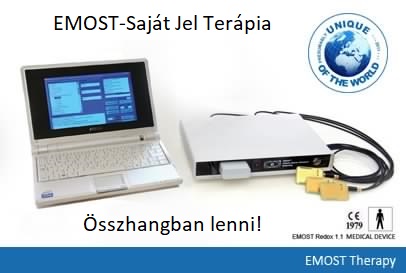 SZÉP Kártya elfogadó hely
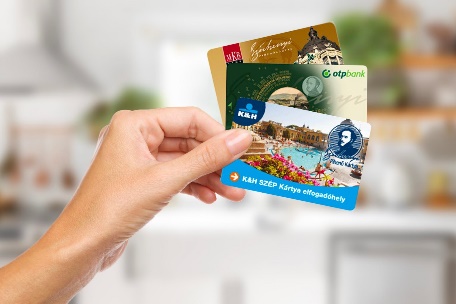 FOODTEST 200+ vizsgálat.
Funkcionális táplálkozási tanácsadás
Egészségügyi állapotfelmérés
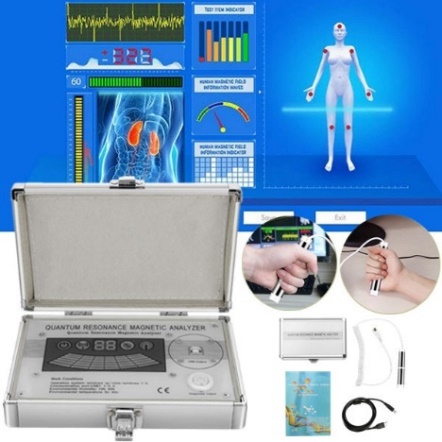 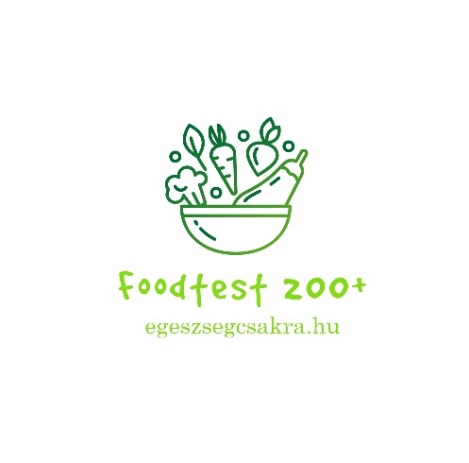 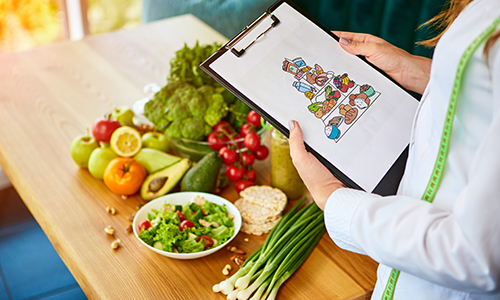